স্বাগতম
সমাজকর্ম দ্বিতীয় পত্র
একাদশ ও দ্বাদশ শ্রেনীর সকল শিক্ষার্থী
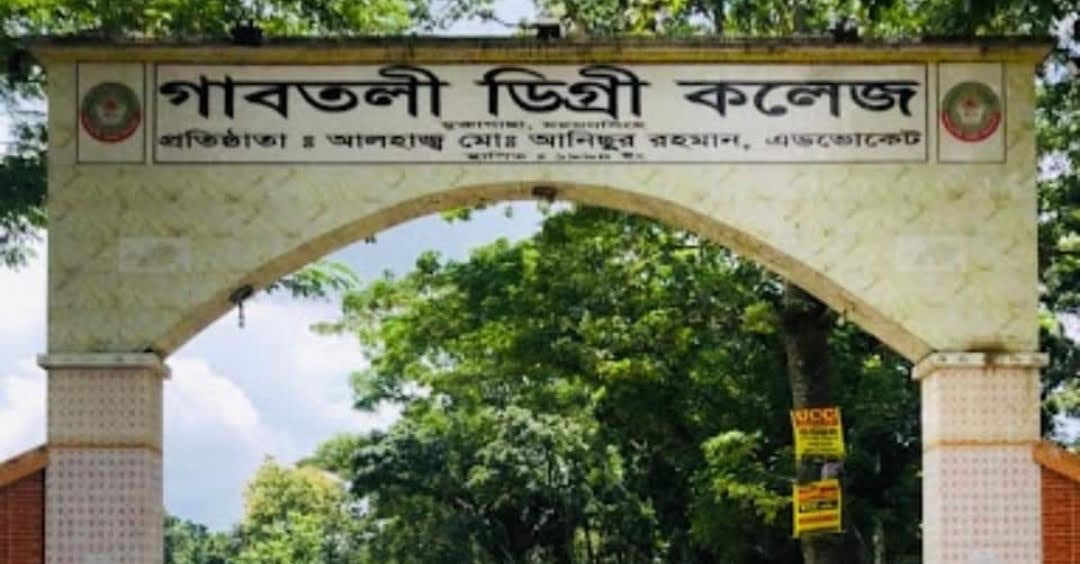 মুক্তাগাছা,ময়মনসিংহ
শিক্ষক পরিচিতি
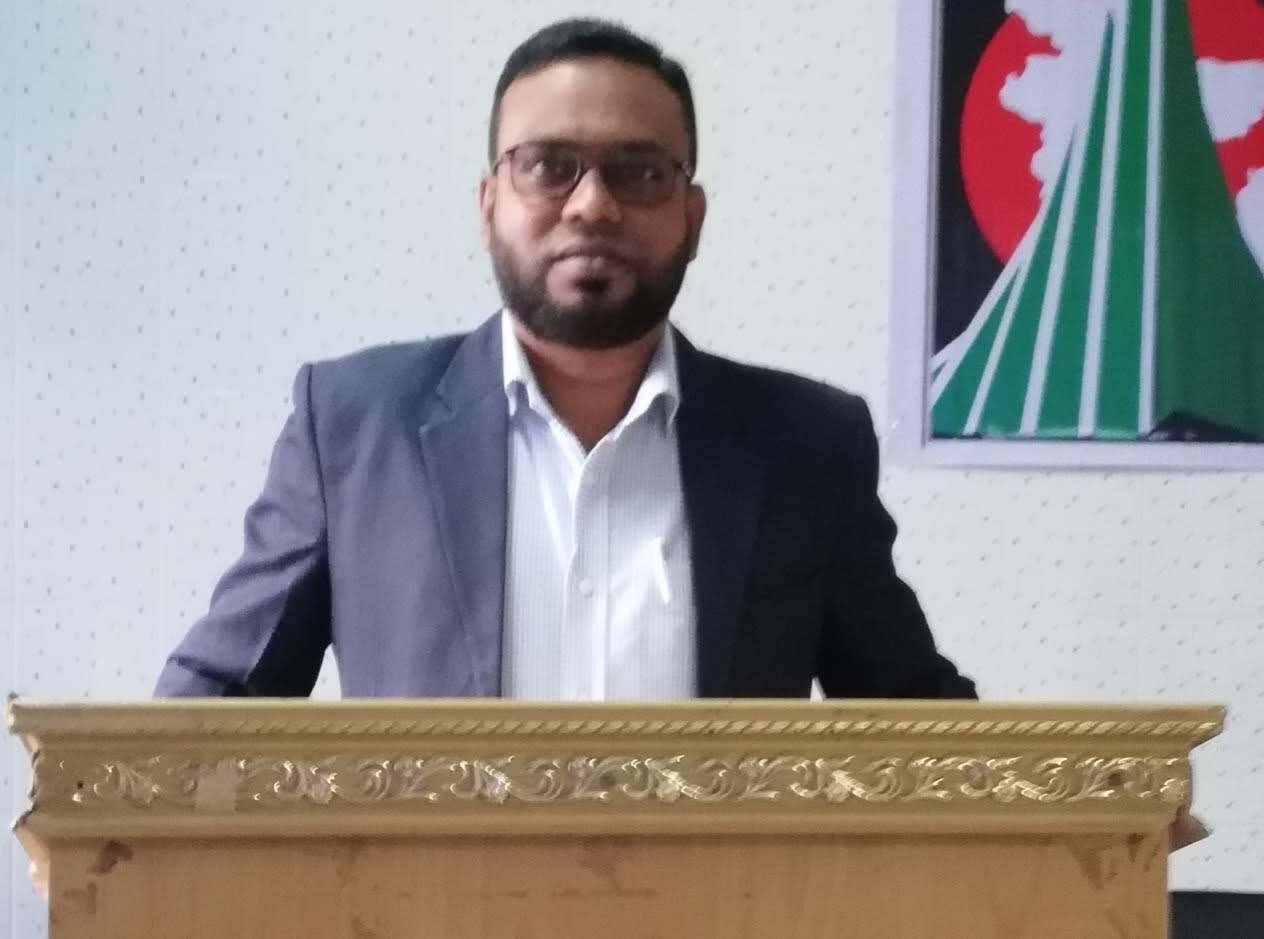 মিজানুর রহমান
প্রভাষক
সমাজকর্ম বিভাগ
গাবতলী ডিগ্রী (অনার্স) কলেজ
মুক্তাগাছা, ময়মনসিংহ  ।
শ্রেণী ঃ দ্বাদশ
বিষয় ঃ যৌতুক প্রথা 
অধ্যায় ঃ তৃতীয়
সময় ঃ ৪৫ মিনিট
পাঠ পরিচিতি
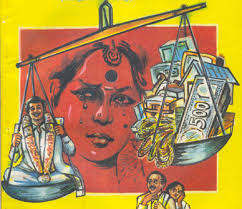 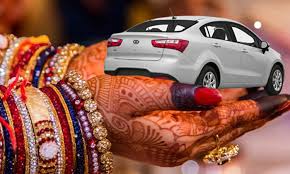 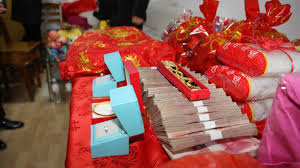 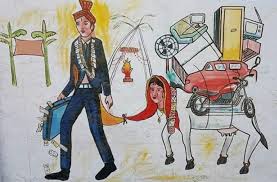 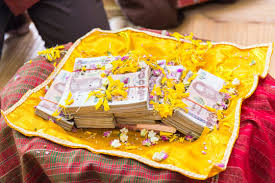 যৌ্তুক প্রথা প্রতিরোধ সংক্রান্ত বই
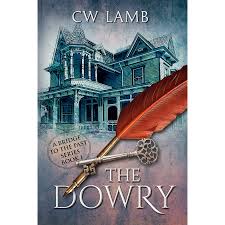 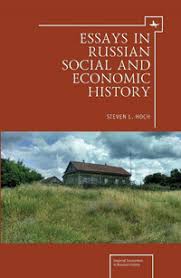 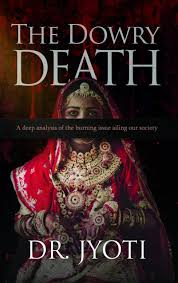 যৌতুক প্রথার ফলে সমস্যা
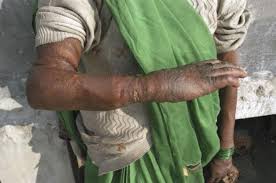 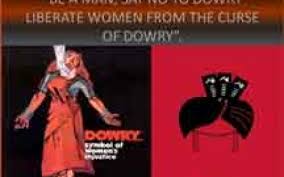 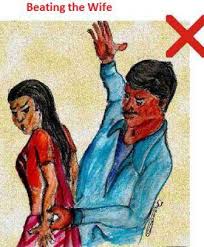 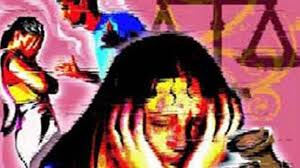 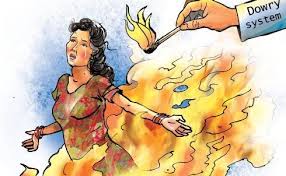 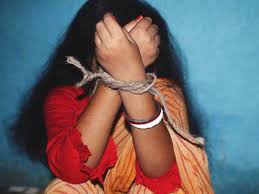 যৌতুক প্রথার বিরুদ্ধের ছবি
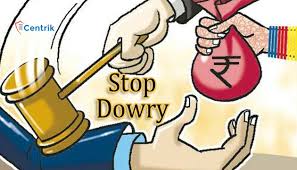 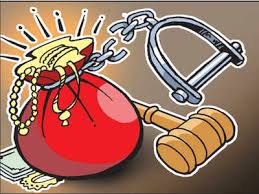 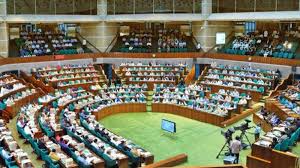 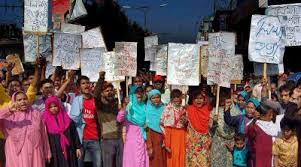 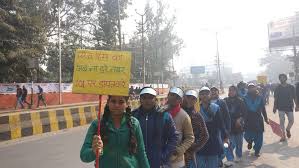 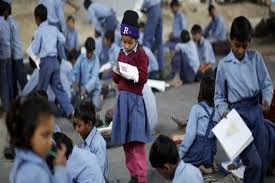 আমরা যেভাবে যৌতুক প্রথা দূর করতে পারি
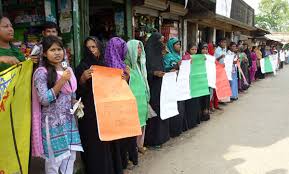 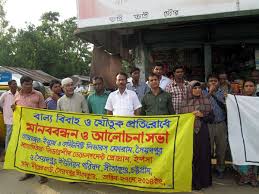 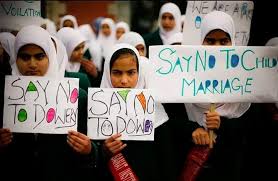 পাঠ উপস্থাপণ
একক কাজ, 



যৌথ কাজ


দলীয় কাজ
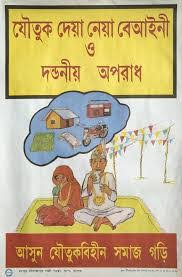 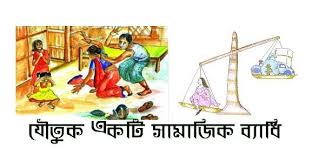 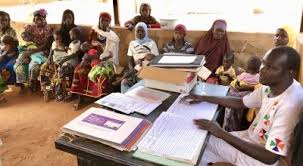 মূল্যায়ণ
যৌতুক প্রথার কারণ গুলো কি কি ?

বাংলাদেশে যৌতুক প্রথার শিকার কারা   ?
যৌতুক প্রথার কুফল সমূহ  দশ লাইনে লিখ ।
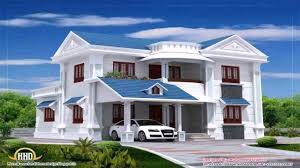 কাজ
ধন্যবাদ
শিক্ষার্থীরা যৌতুক প্রথার অন লাইন ক্লাসে উপস্থিত থাকার জন্য ধন্যবাদ  ।
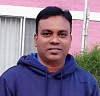